LE FONTI
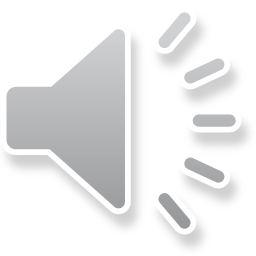 GLI STUDIOSI DELLA STORIA
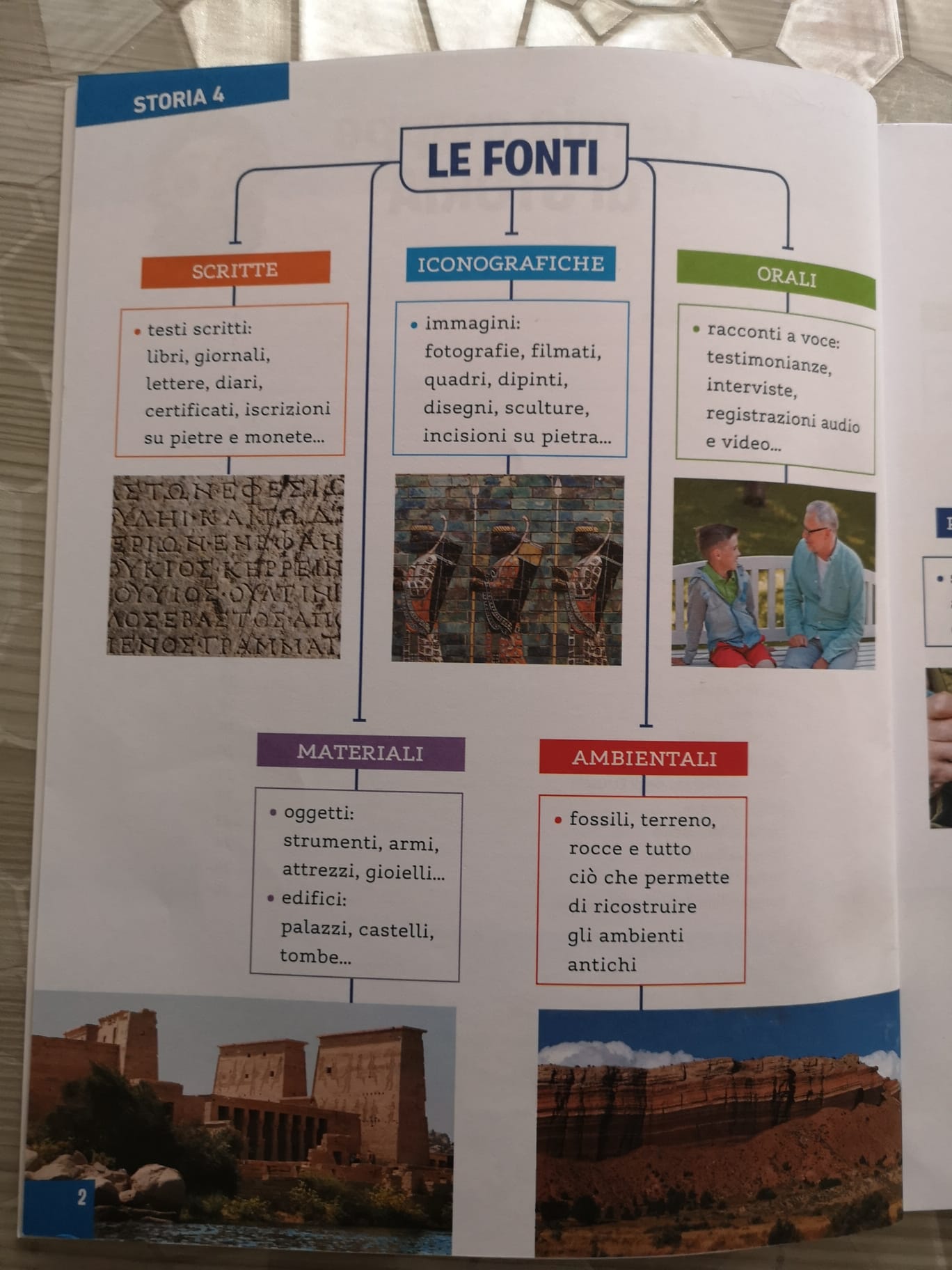 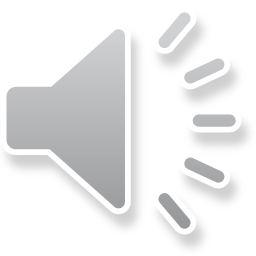 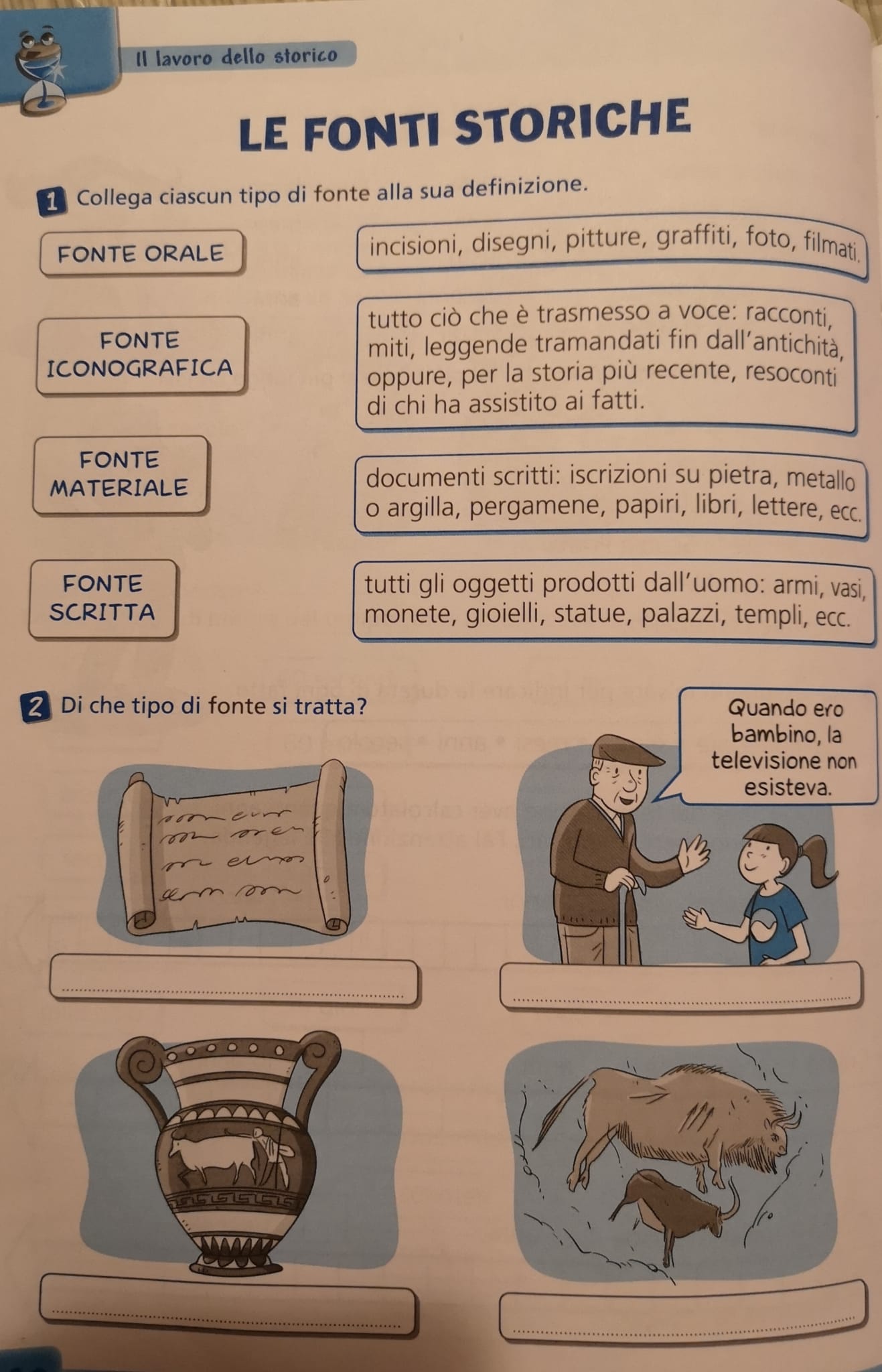 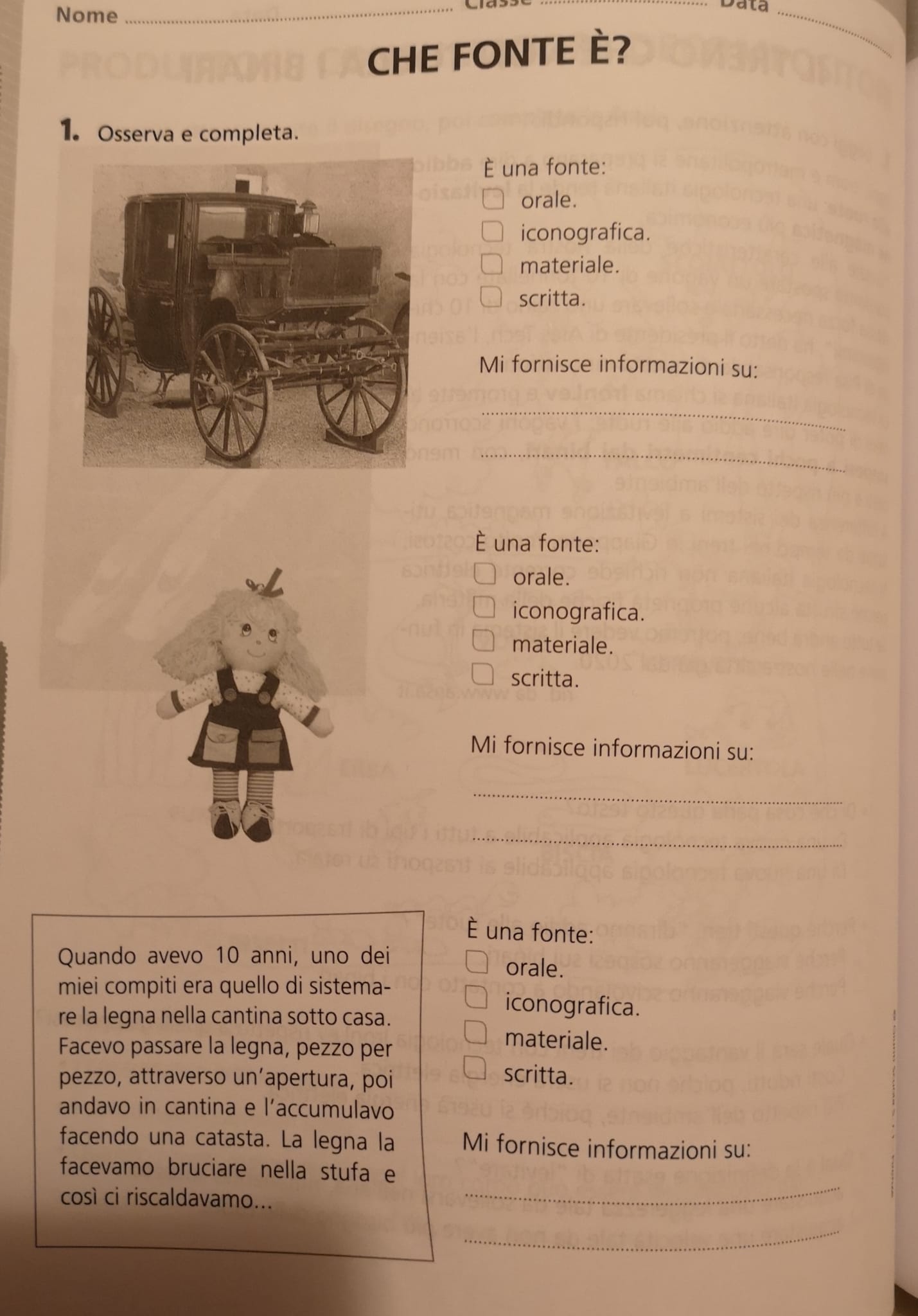 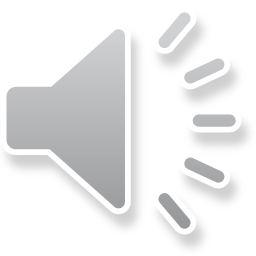 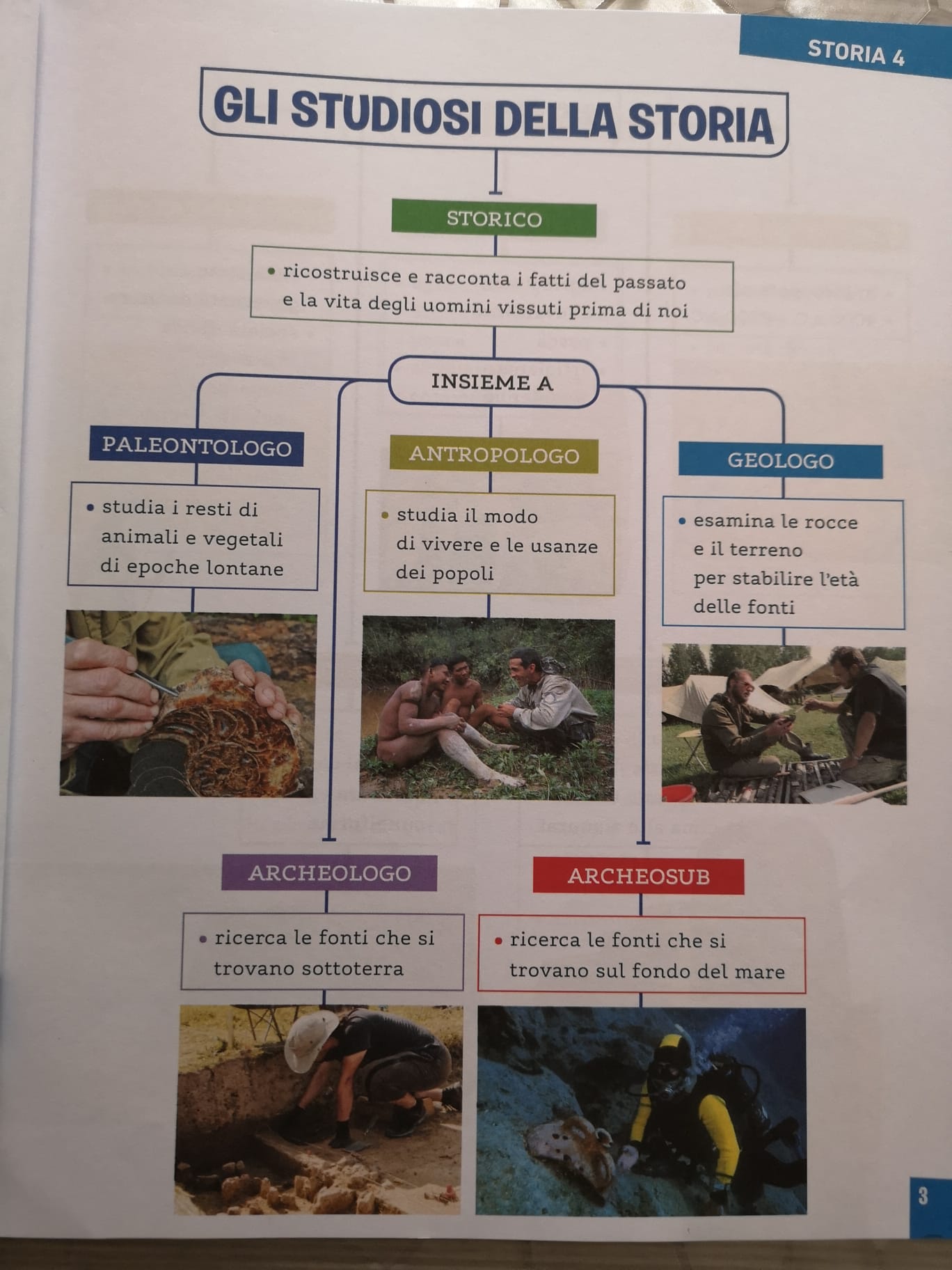 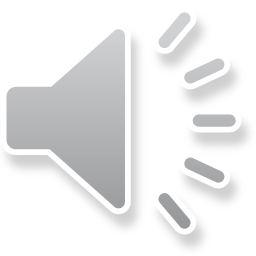